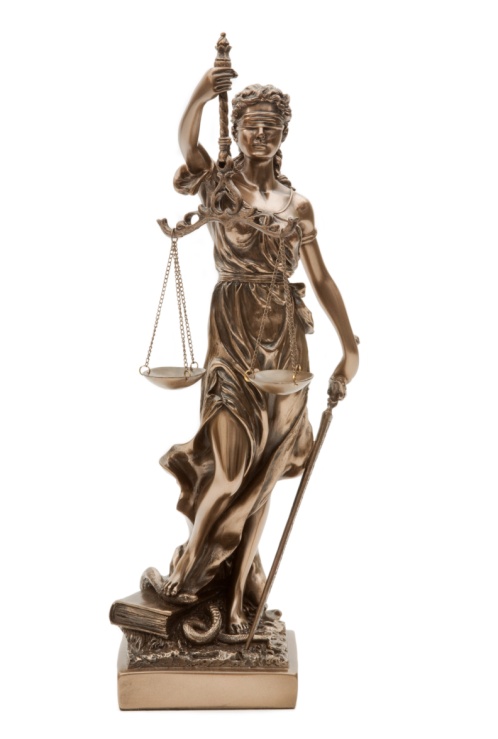 Həbsə alınmanın qanuniliyinə                                                          məhkəmə tərəfindən təxirə salınmadan baxılması hüququ (maddə 5.4)Kompensasiya hüququ (maddə 5.5)
Günel Sadiqova,  Azər Nağıyev
2015
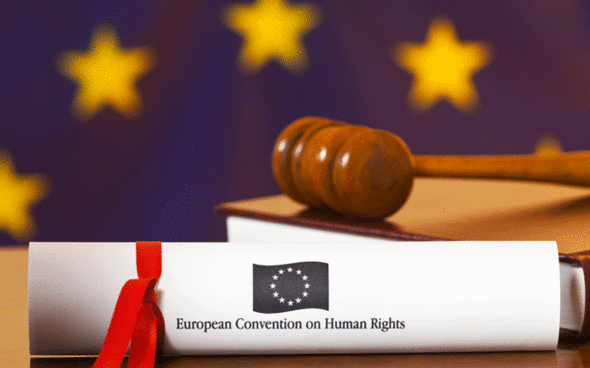 Tutulma və ya həbsə alınma nəticəsində azadlıqdan məhrum edilmiş hər kəs onun həbsə alınmasının qanuniliyinə məhkəmə tərəfindən təxirə salınmadan baxılması hüququna və əgər onun həbsi məhkəmə tərəfindən qanunsuz hesab edilibsə, azad edilmək hüququna malikdir.
Müddəanın məqsədi

5-ci maddənin 4-cü bəndi Konvensiyanın habeas corpus (tutulmuş şəxsin məhkəməyə gətirilməsinə sərəncam verən) müddəasıdır.

Tələb edilən qiymətləndirmənin xarakteri

5-ci maddənin §4-cü bəndi həbs olunmuş və ya tutulmuş şəxsə azadlıqdan məhrum edilməsinin 5-ci maddənin §1-ci bəndi çərçivəsində qanuniliyi üçün vacib olan prosesual və maddi-hüquqi şərtlərə məhkəmə tərəfindən baxılması üçün məhkəmə işi qaldırmaq hüququ verir.
“Qanunilik" anlayışı -  5-ci maddənin § 1-ci maddəsi ilə eynidir. (Suso Musa Maltaya qarşı, § 50).


“Səlahiyyətli məhkəmə” anlayışı – apellyasiya məhkəməsi


"Məhkəmə" həbsin qeyri-qanuni olduğunu aşkar etdikdə, azadlığa buraxılma haqqında qərar qəbul etmək səlahiyyətinə malik olmalıdır; yalnız tövsiyə vermək səlahiyyəti yetərli deyil (Benjamin və Vilson Birləşmiş Krallığa qarşı, §§ 33-34).
Həbsin qanuniliyi araşdırılarkən diqqət yetirilməli olan hallar:
“Səlahiyyətli məhkəmə” – X Birləşmiş Krallığa qarşı iş;

“Çəkişmə prinsipi” – Megyeri Almaniyaya qarşı iş, Vinterverp Niderlanda qarşı iş;

“İttiham materialları ilə taniş olmaq” hüququ – Lami Belçikaya qarşı iş, Sançes-Reyss İsveçrəyə qarşı iş

Sübutetmə vəzifəsi – Hatçison Reyd Birləşmiş Krallığa qarşı iş

Şikayətin tez həll olunması – De Yonq, Balyet və Van den Brink Niderlanda qarşı iş

Həbsin qanuniliyinin müntəzəm qaydada yoxlanılması -Betçiseri İtaliyaya qarşı iş
Kompensasiya 
       hüququ 

         Maddə 5.5
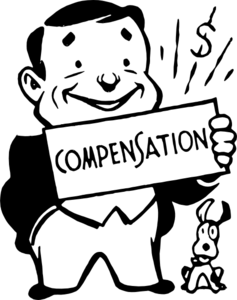 Bu maddənin müddəalarının pozulması ilə tutulmağa və ya həbsə alınmağa məruz qalan hər kəsin iddia ilə təmin olunan kompensasiya hüququ var .

Botsano İtaliyaya qarşı işdə Komissiyanın rəyi – kompensasiya geniş anlayışdır. 

Vassink Niderlanda qarşı iş – şəxs ziyana uğradığını sübuta yetirməlidir.
Ziyana daxildir:

- pul itkisi;
- ağrıya və əzaba düçar olma;
- emosional sarsıntı keçirmə

Komissiya qeyd edir ki, bu məbləğlər pozuntunun ciddiliyini özündə əks etdirməlidir (X Birləşmiş Krallığa qarşı iş)
5-ci maddənin § 5-ci bəndinin tətbiq edilə bilməsi  yerli  qanunsuzluğun  aşkar edilməsindən deyil,  şəxsin azad edilə bilməsi ilə nəticələnən 5-ci maddənin pozuntusuna dair sübutdan asılıdır (Blekstok Birləşmiş Krallığa qarşı, § 51)

5-ci maddənin §5-ci bəndi milli məhkəmələr qarşısında birbaşa və məcburi qüvvəyə malik kompensasiya hüququ təmin edir (A. və başqaları Birləşmiş Krallığa qarşı)
Kompensasiya hüququ nə vaxt həyata keçirilir:

İcrası məcburi olan kompensasiya hüququ Məhkəmənin hökmündən əvvəl və ya sonra həyata keçirilməlidir. (Stanev Bolqarıstana qarşı)

Kompensasiya həm nəzəri(Dubovik Ukraynaya qarşı, § 74), həm də praktik baxımdan əlçatımlı olmalıdır (Çitayev və Çitayev Rusiyaya qarşı)
Zərərin mövcudluğu
5-ci maddənin §5-ci bəndi İştirakçı Dövlətlərin kompensasiyanı sözügedən şəxsin pozuntunun səbəb olduğu zərəri göstərmək qabiliyyətindən asılı olaraq ödəməsinə qadağa qoymur. Kompensasiya edilməli olan maddi və ya qeyri-maddi zərər mövcud olmadığı təqdirdə "kompensasiya" məsələsi ortaya çıxmır (Vassink Niderlanda qarşı, § 38).

Lakin qeyri-qanuni həbsin nəticəsi olan qeyri-maddi zərərə dair dəlilin tələb olunmasında ifrat formalizm kompensasiya hüququ ilə ziddiyyət təşkil edir (Danev Bolqarıstana qarşı, §§ 34-35).
Diqqətinizə görə minnətdaram!